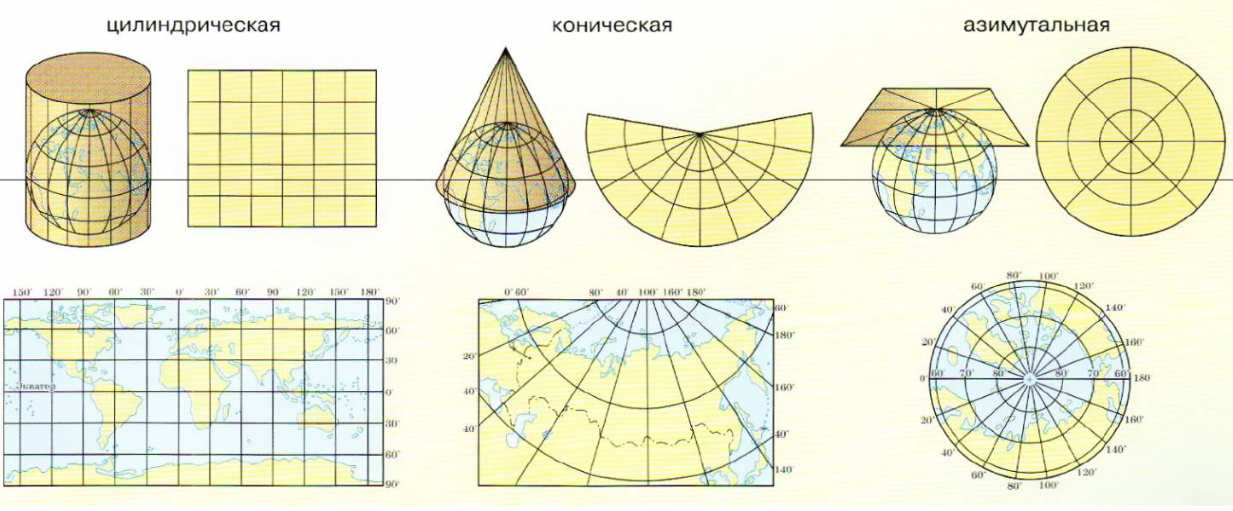 Картографические проекции
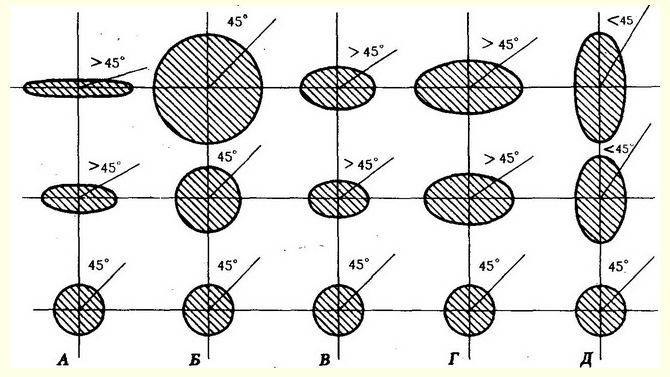 А – равновеликая
Б – равноугольная
В – произвольная
Г – равнопромежуточная по меридиану
Д – равнопромежуточная по параллели
Искажения
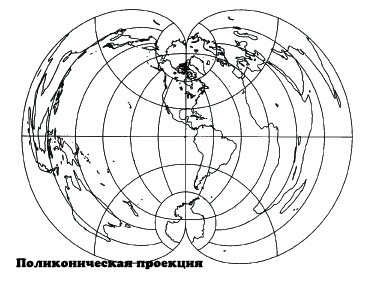 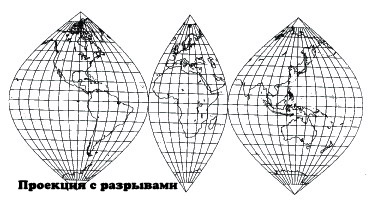 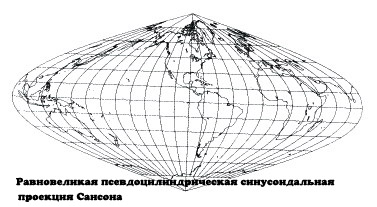 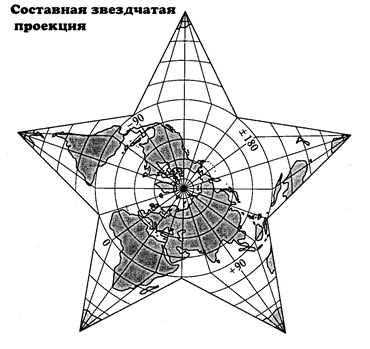 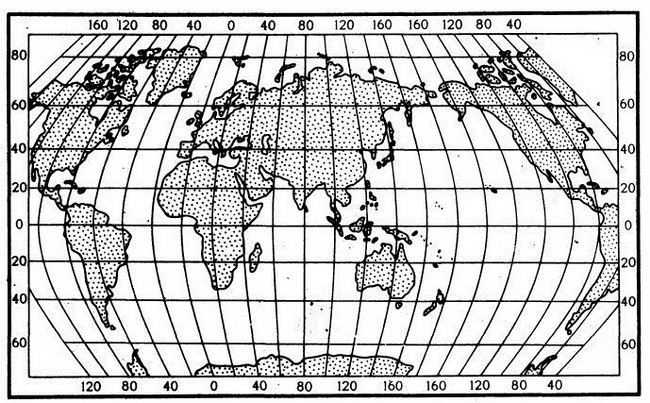 Псевдоконическая
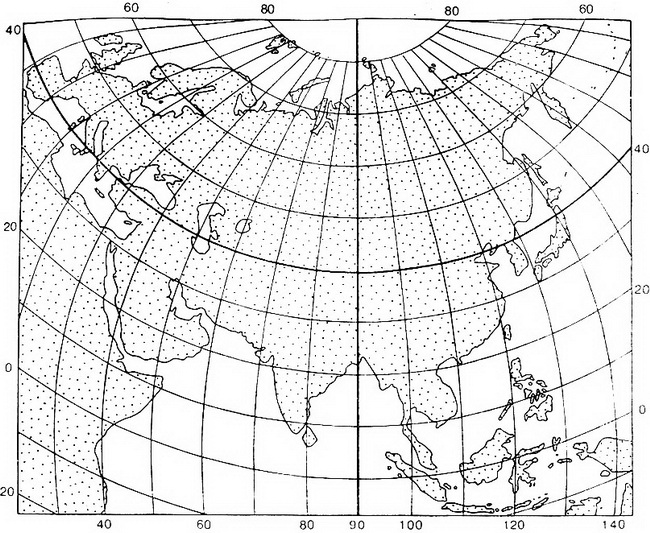 Псевдоцилиндрическая